О.Уайльд «Мальчик-звезда»
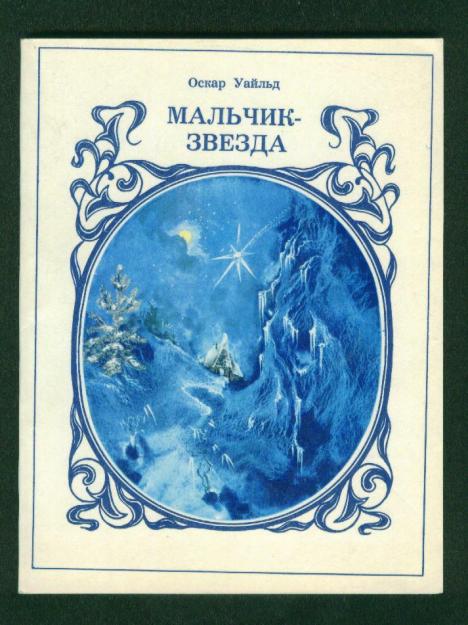 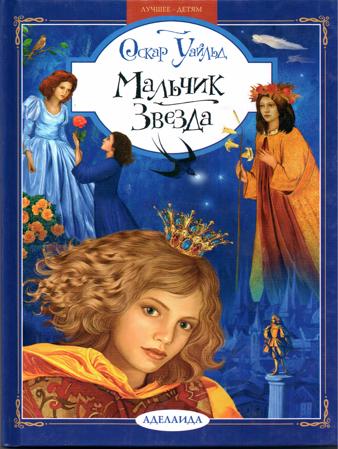 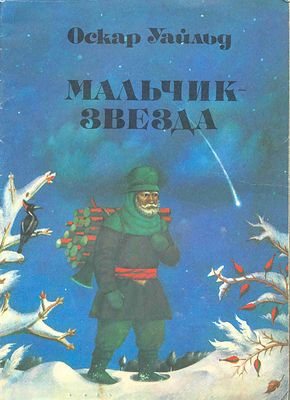 Из предложенных вариантов выберите название урока ( тему )
Сам погибай, а друзей выручай.
Дал слово сдержи его.
Что может нести людям красота?
Приёмы работы на уроке
Чтение
Ролевое чтение
Пересказ
Инсценировка
Иллюстрирование
Беседа
Содержание сказки
Ледяное сердце.
Красивый человек.
Учись на добро отвечать добром
Холод – мир зла.
Некрасивые поступки - это
Лень
Хамство 
Бескультурье
Курение
Нежелание учиться
Неуважение к старшим
Пристрастие к спиртному
Употребление наркотиков
Любовь – это …
большая ответственность
забота
уважение
терпение
преданность
умение прощать
понимание
доверие
помощь друг другу
«… что есть красота          И почему её обожествляют люди?          Сосуд она, в котором пустота,          Или огонь, мерцающий в сосуде?»                                       Н.Заболоцкий